CHE 101 Fall 2021
Lecture 9 b –  Properties of Liquids
Overview/Topics
Evaporation
Vapor Pressure
Boiling Point
Heating Curves
State Changes
Skills to Master
HW 9 b
Read
Chapter 13
Process by which matter changes from one state to another
Physical Changes therefore IMF are important
Phase Changes
Sublimation
Evaporation
Melting
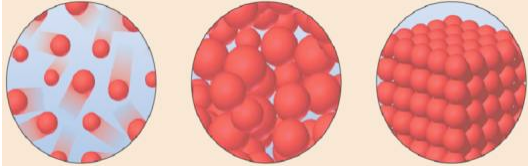 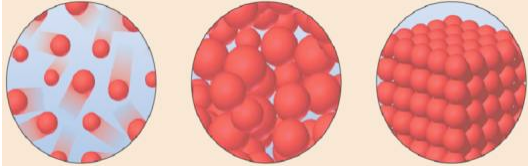 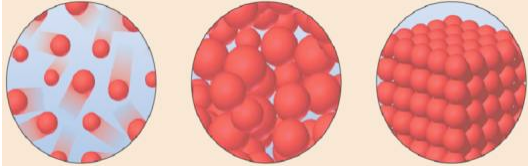 Freezing
Condensation
Deposition
Exothermic
Endothermic
High Energy
Low Energy
Heating Curve
Heating Curve
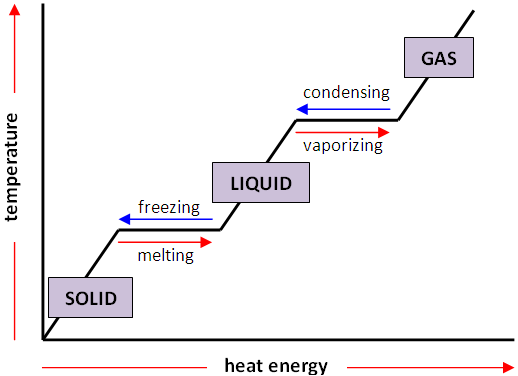 q = mΔHvap
q = msΔT
Liquid + Gas
q = mΔHfus
q = msΔT
Solid + Liquid
q = msΔT
Heating Curve
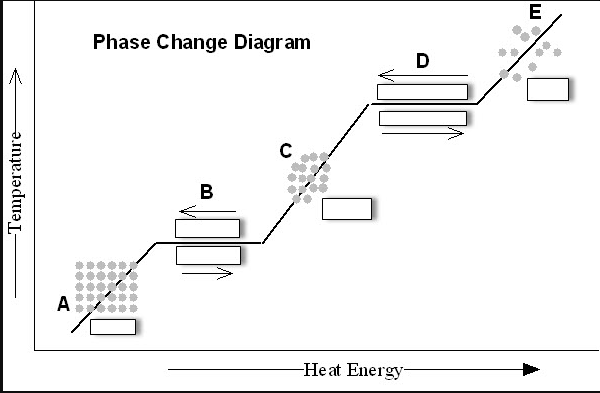 q = mΔHvap
Liquid + Gas
q = msΔT
q = mΔHfus
q = msΔT
Solid + Liquid
q = msΔT
Heating Curve
2 Different Process’s
Phase Change
Heating a Substance
Add Energy
Molecules move further apart 
IMF is weakened 
Temperature Stays Same
Add Energy
Molecules move faster (↑ KE)
Temperature Increases
q = msΔT
q = mΔHvap
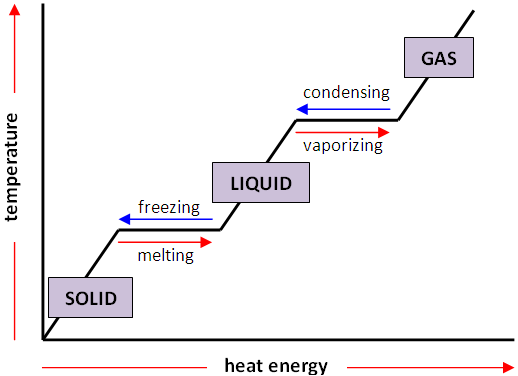 q = mΔHfus
Heating Curve
Mathematics
Values on CS
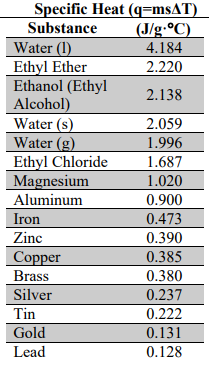 q = msΔT
Change in energy required to heat a substance (s, l, g)
q = mΔHfus
Change in energy required to melt/freeze a substance
q = mΔHvap
Change in energy required to evaporate/condense a substance
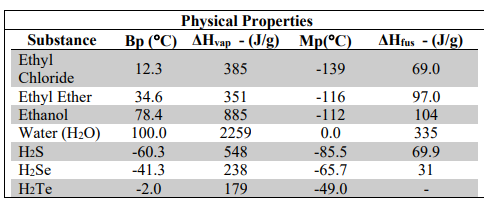 ΔHsub = ΔHfus + ΔHvap
Example:
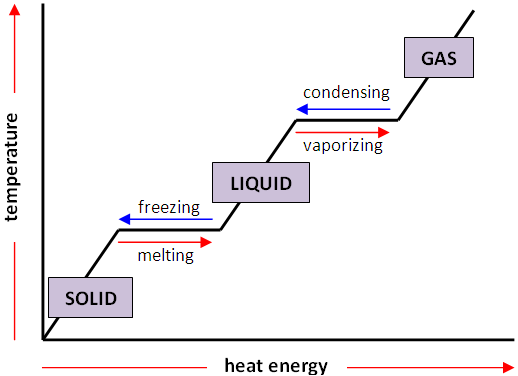 How much energy does it take to transform 200.0 g of Ice at 0.0°C to Steam at 100°C?
Evaporation
Process of turning a liquid into a gas (below the boiling point)
aka Vaporization
Evaporation: liquid → gas
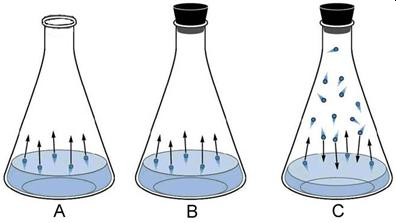 Rate of Evaporation is DP to Temperature
Rate of Evaporation is IP to IMF
Rate of Evaporation is Independent of the amount of water
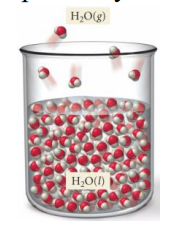 KE >> IMF
NOT Equilibrium
KE = IMF
Swamp Coolers
Temperature – KE Relationship
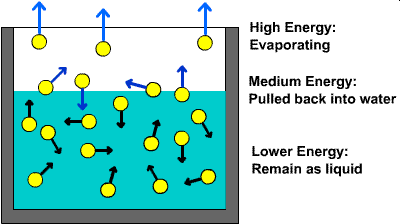 KE >> IMF
KE = IMF
KE << IMF
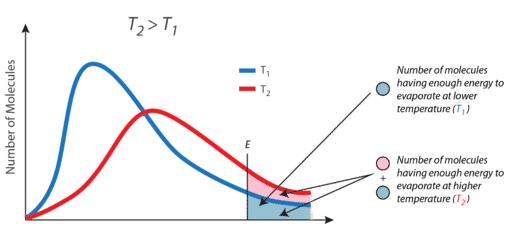 KE << IMF
KE = IMF
KE >> IMF
The pressure exerted on a liquid by a vapor at equilibrium
(torr, mm Hg, Atm)
Vapor Pressure
VP or Pv
Evaporation: liquid → gas
Condensation gas → liquid
Evaporation: liquid → gas
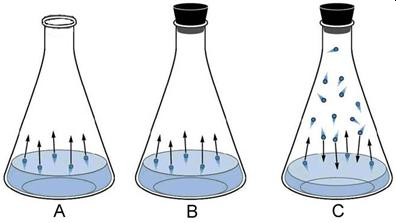 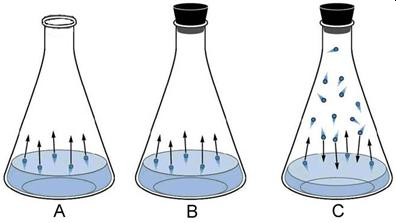 Time
Dynamic Equilibrium
NOT Equilibrium
Rate of Evaporation = Rate Condensation
Amount of Liquid ≠ Amount of Vapor
Dynamic Equilibrium
Dynamic Equilibrium
Dynamic
Equilibrium
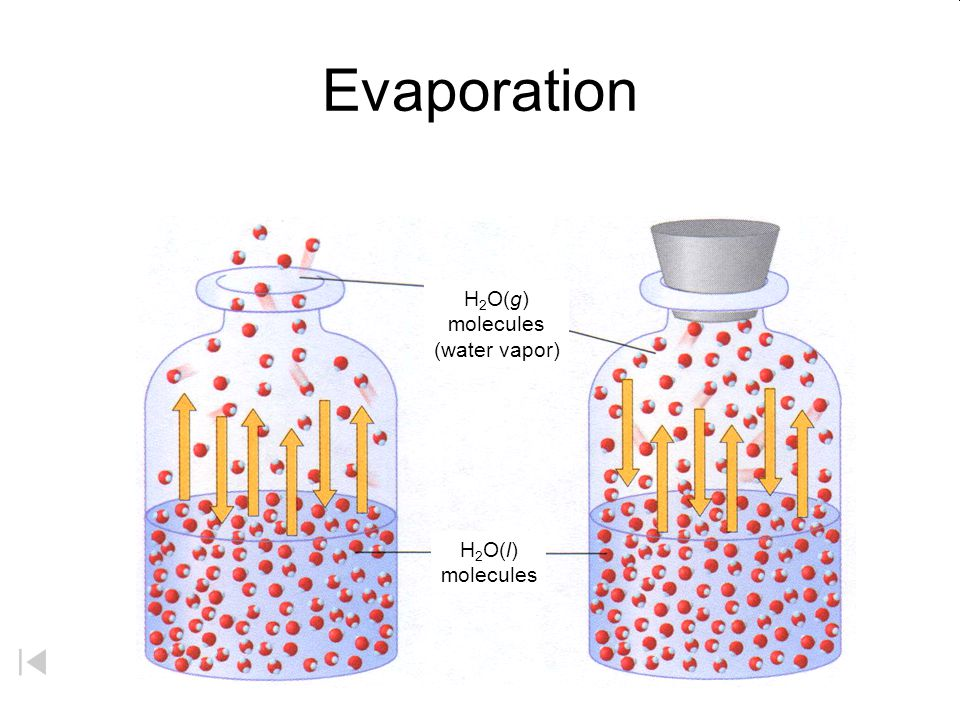 constantly evaporating and condensing
rate is equal
Rate of Evaporation = Rate Condensation
Amount of Liquid ≠ Amount of Vapor
Evaporation: liquid → gas
Condensation gas → liquid
We see this again in Ch. 14
Vapor Pressure
Dependent on:
Independent of:
DP to Temperature
IP to IMF’s
Size/Shape of the Container
Amount of Liquid Present
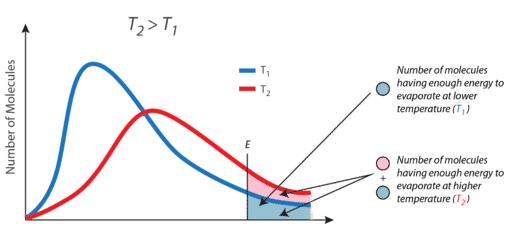 Review Ch. 8
Pvap = Patm
Boiling Point and Vapor Pressure
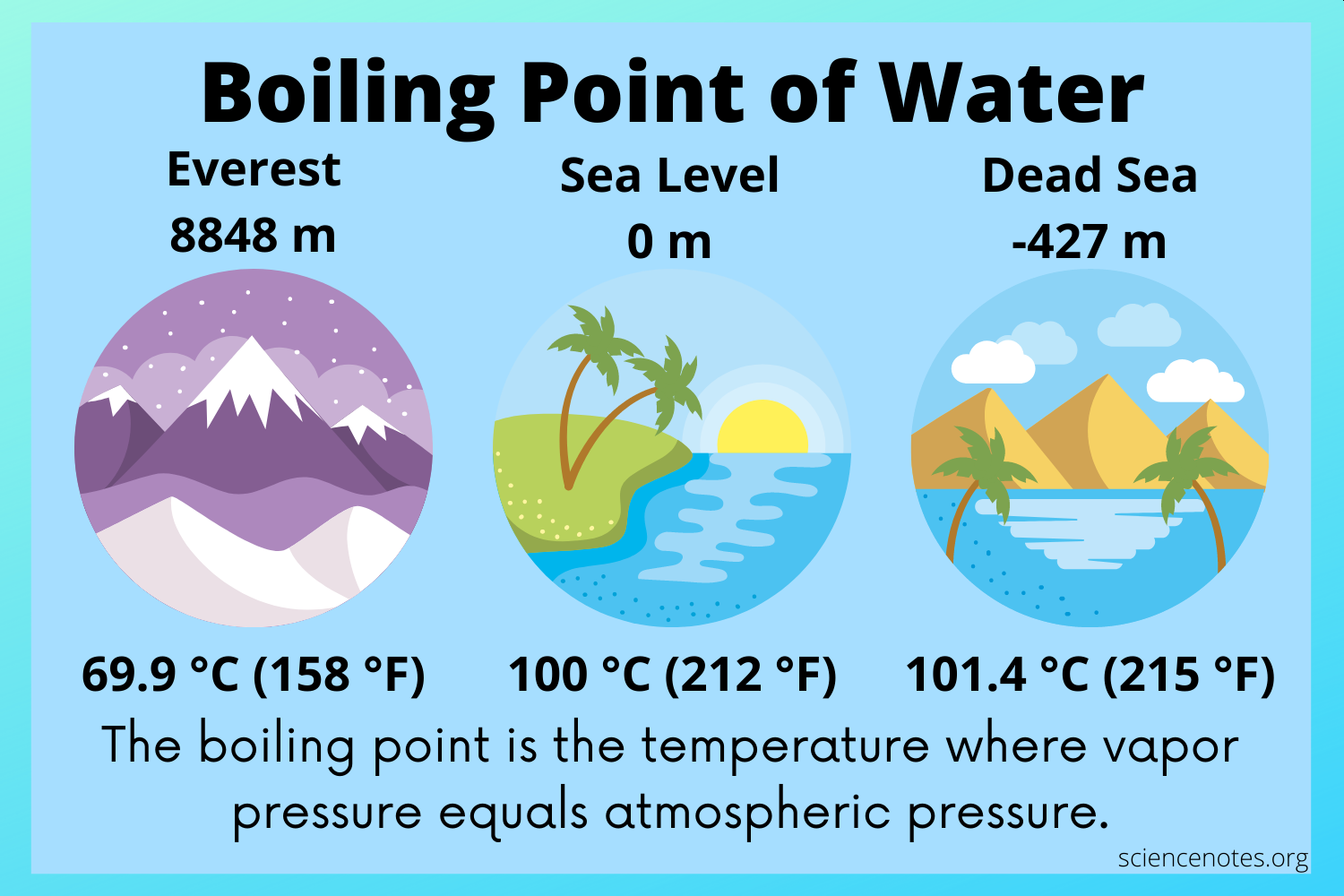 Boiling point occurs when the vapor pressure of a liquid is equal to the external (atmospheric) pressure
Atmospheric Pressure is IP to Elevation
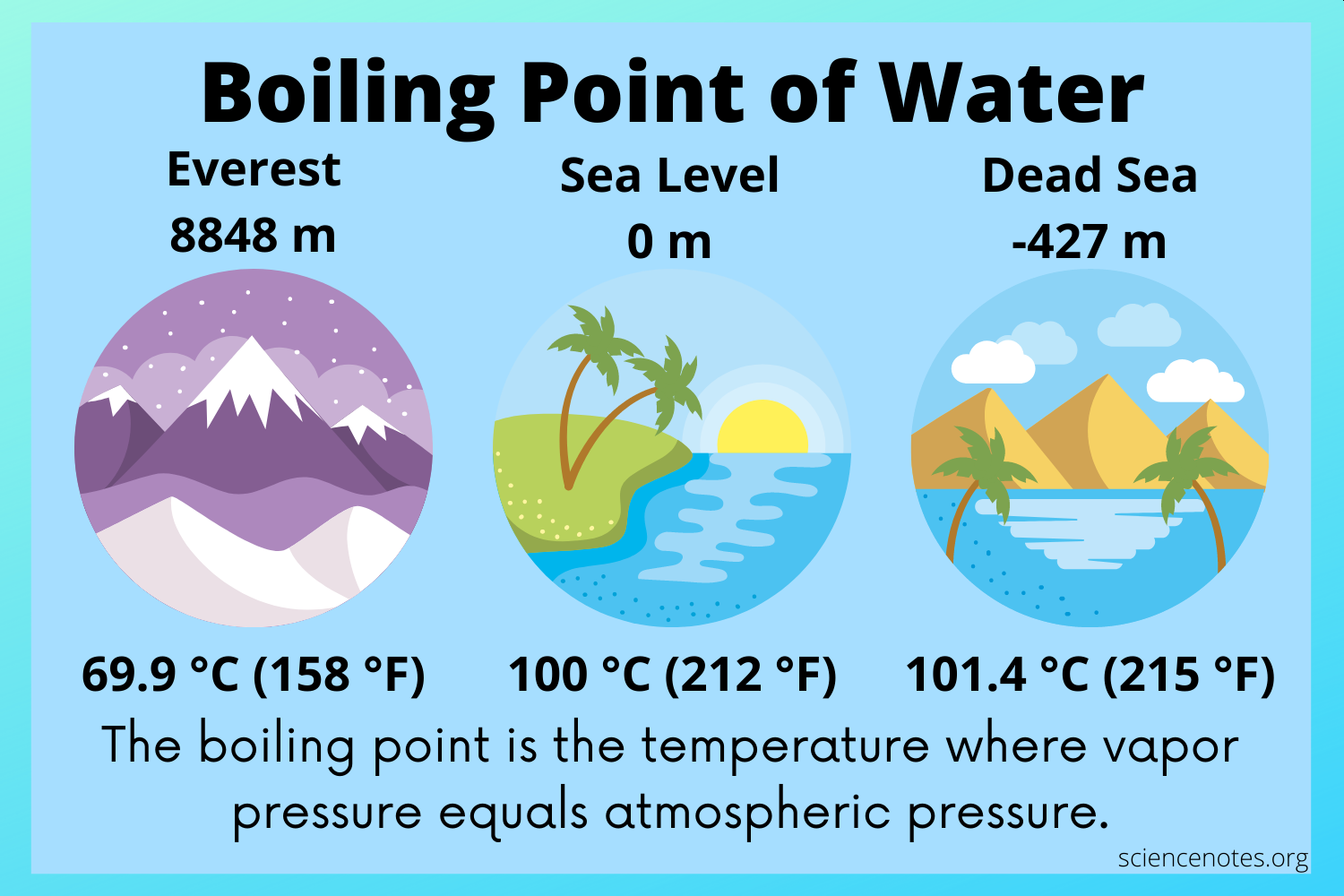 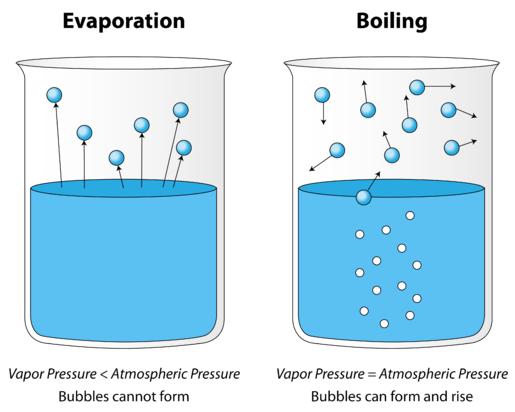 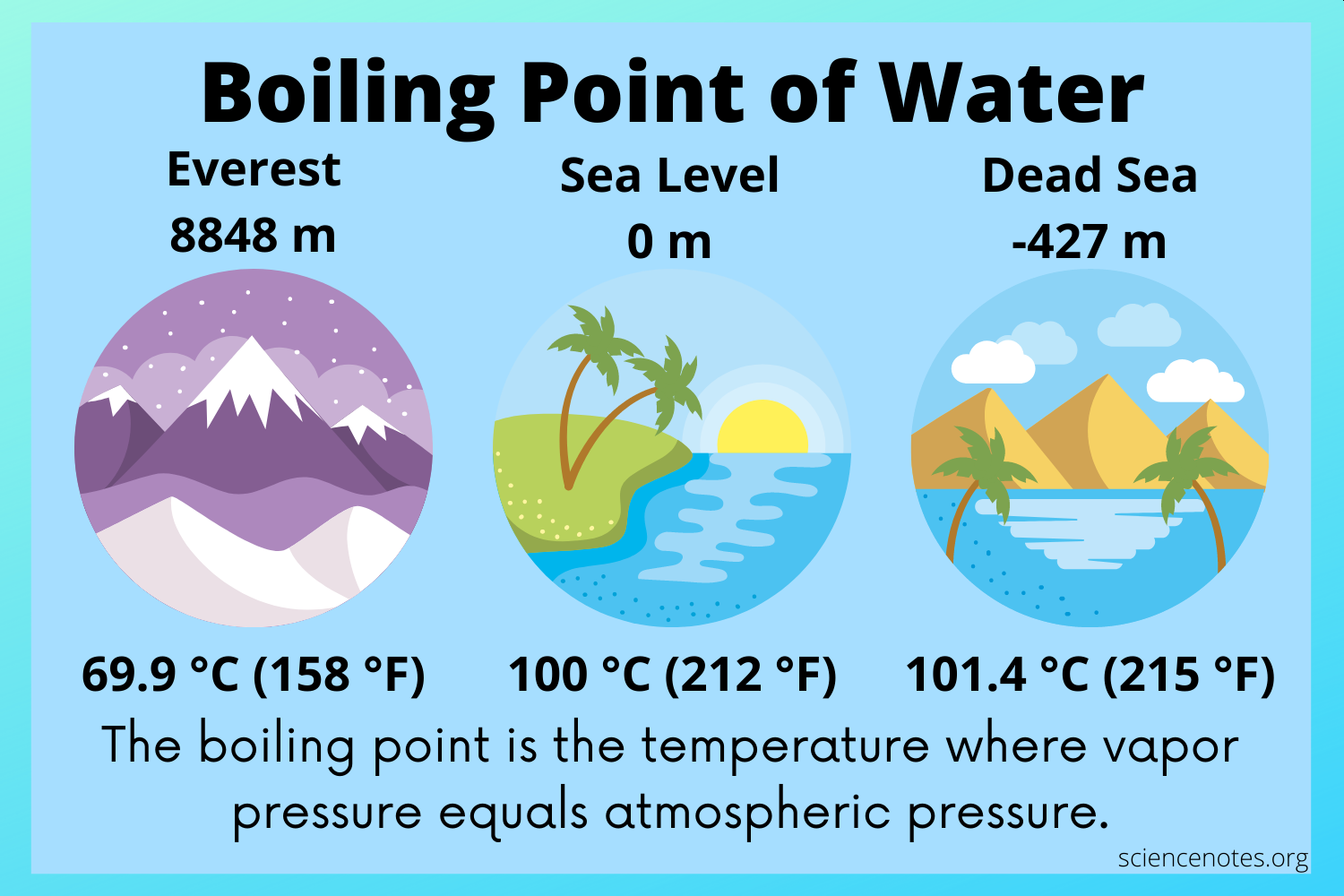 Vapor Pressure
Boiling Point
Intermolecular Forces
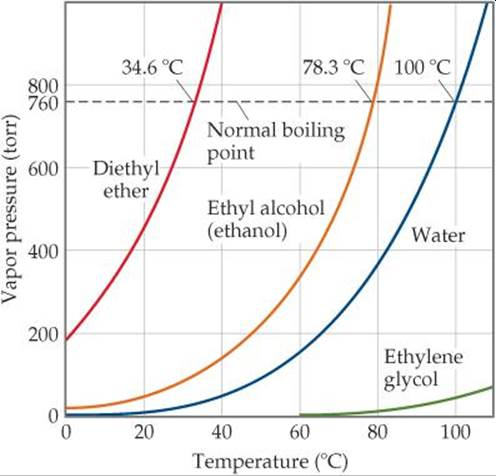 Boiling Point is DP IMF
Vapor Pressure is IP IMF
Graphs are Relationships
 between Temperature and Vapor Pressure
If you know one you can find the other
Math equation (too complex, just use the graph!)
Similar Graph on CS
Example
Label all IMF in the following molecules
Order them from Lowest Pv to Highest Pv
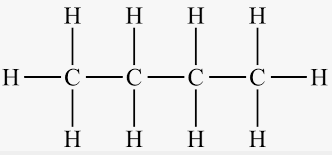 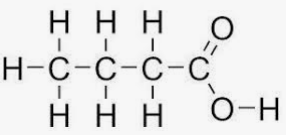 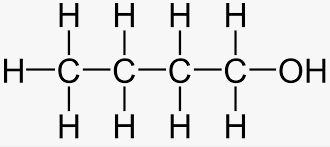 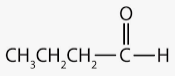 (a)
(b)
(c)
(d)